GAMES OF CHANCE
CHARITABLE ORGANIZATION
The purpose of this presentation is to aid in becoming an eligible Games of Chance charity.
Topics to review will include:
Eligibility Determination
Game Room locations
Standard Agreement overview
Licensing process
OBJECTIVE
ELIGIBILITY DETERMINATION
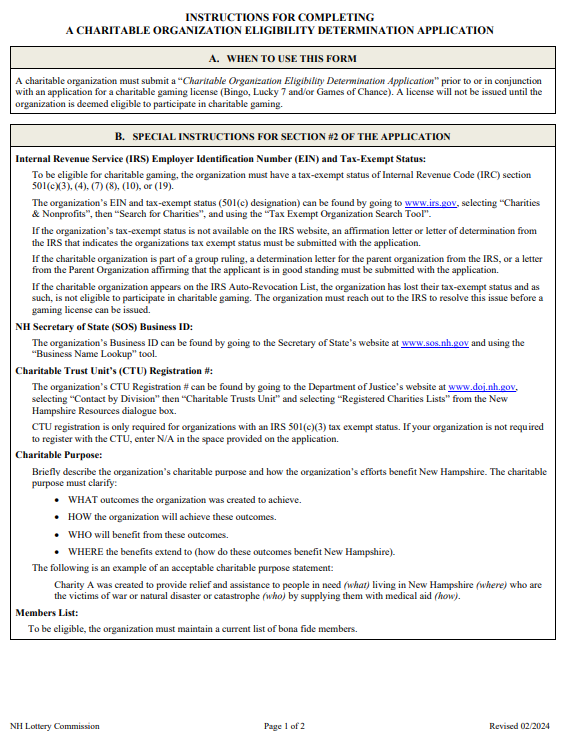 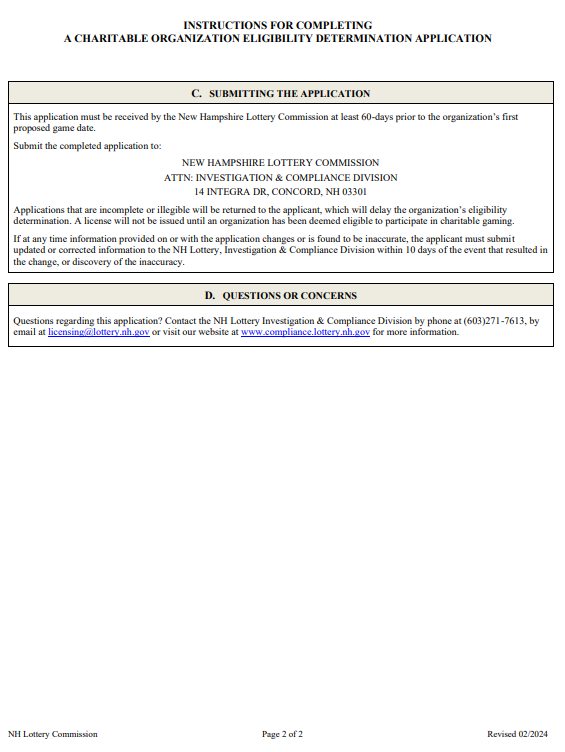 GAME ROOM LOCATIONS
INFORMATION TO KNOW PRIOR TO CHOOSING A GAMING LOCATION
STANDARD AGREEMENTSGOC & HHR
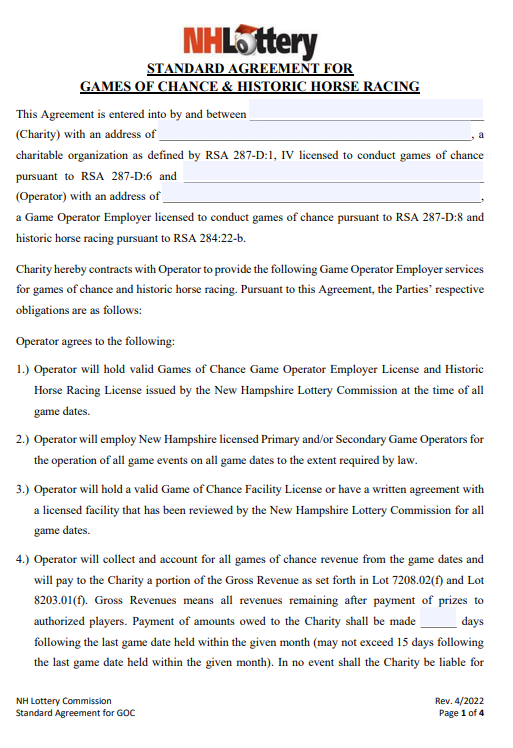 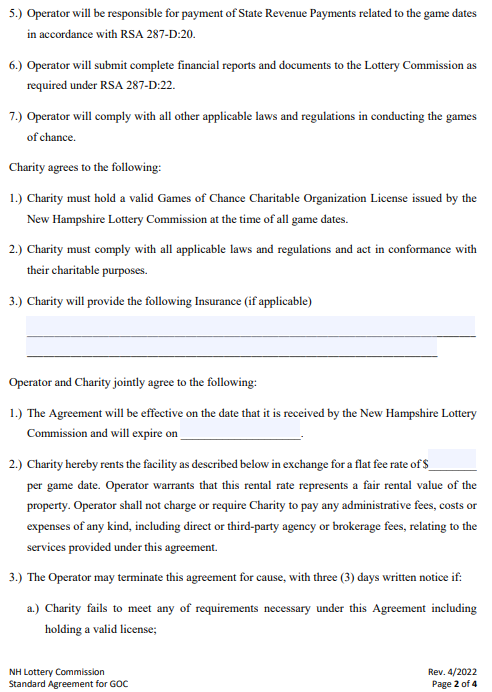 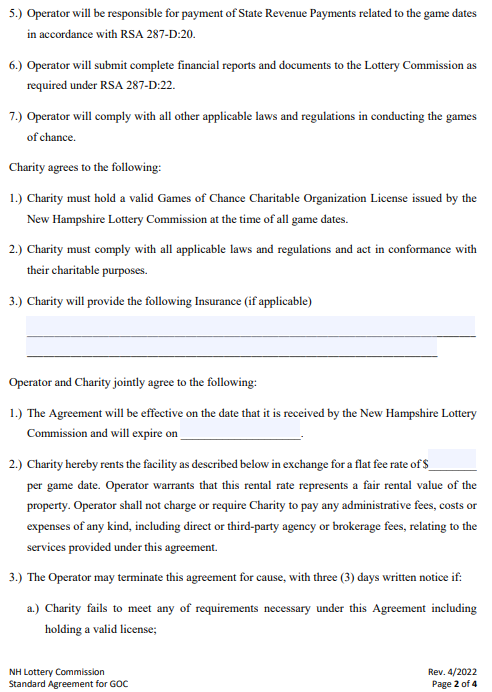 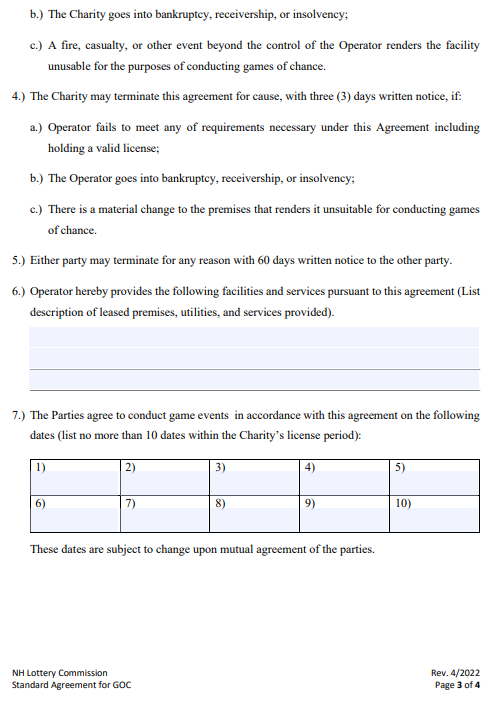 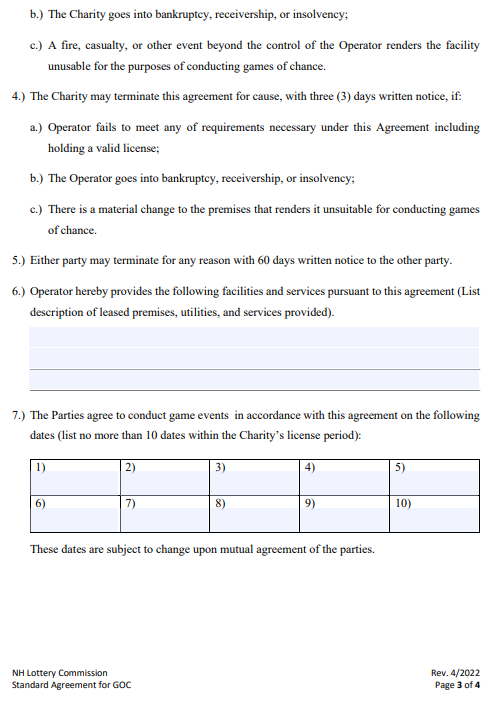 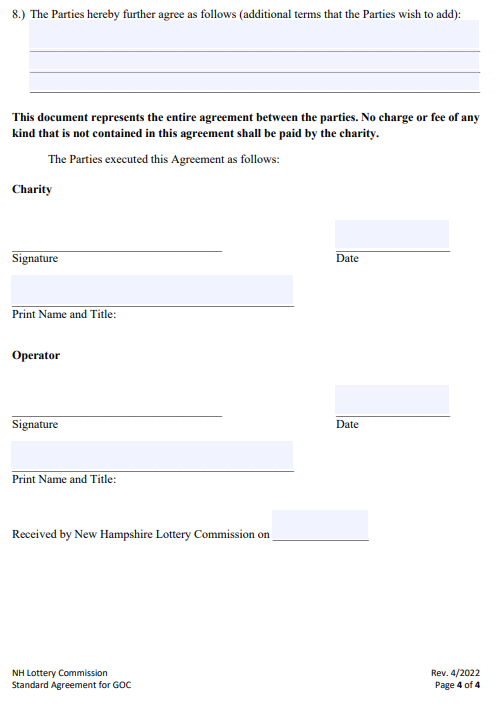 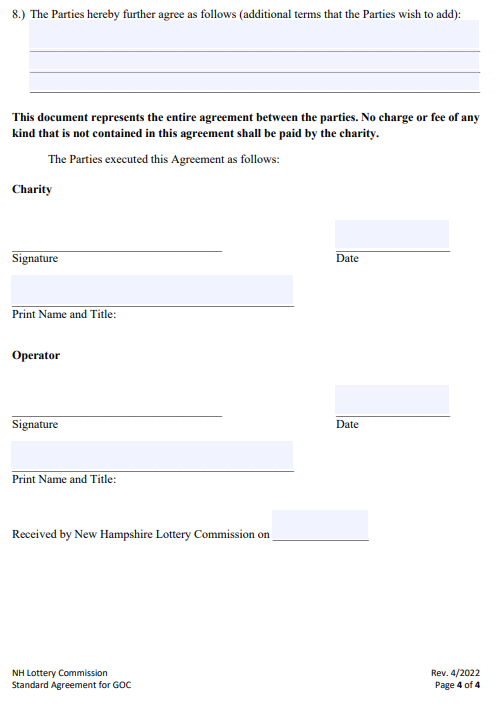 LICENSURE LIFE CYCLE